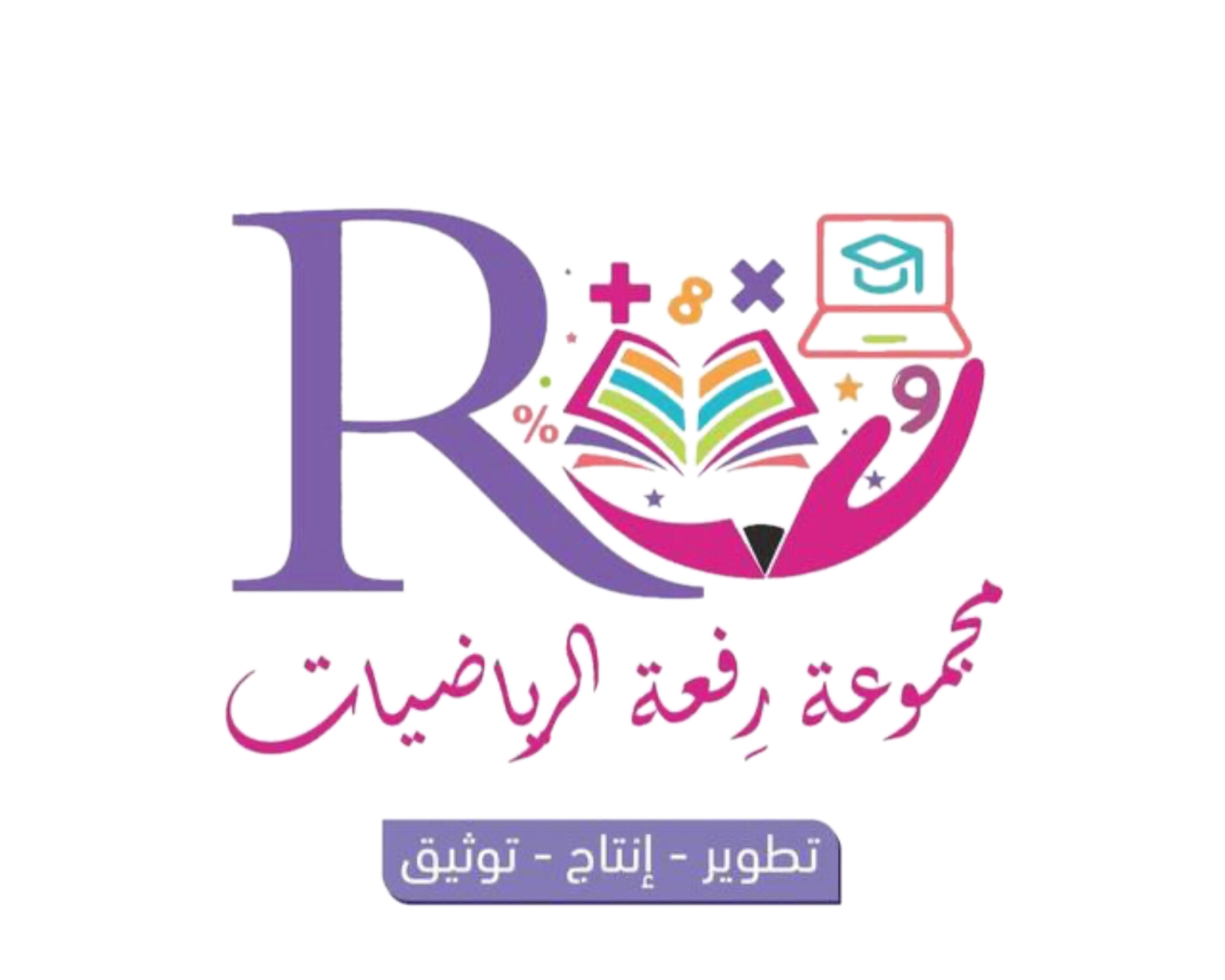 2
اليوم /
التاريخ/
المادة /
الصف /
معلمة المادة / مباركة الزبيدي
درس اليوم
المجسمات
فكرة الدرس/
أميز المجسمات عن غيرها من الأشكال الهندسية
المفردات /
المجسم – الكرة – المكعب – الهرم – المخروط 
 الأسطوانة – متوازي المستطيلات
نشاط
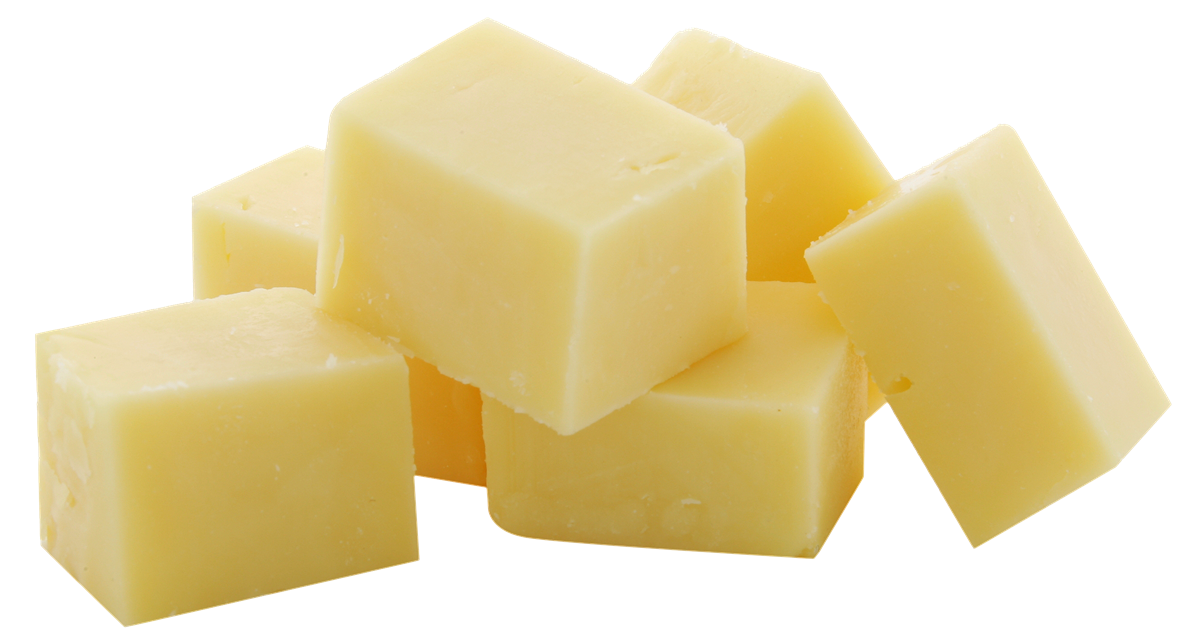 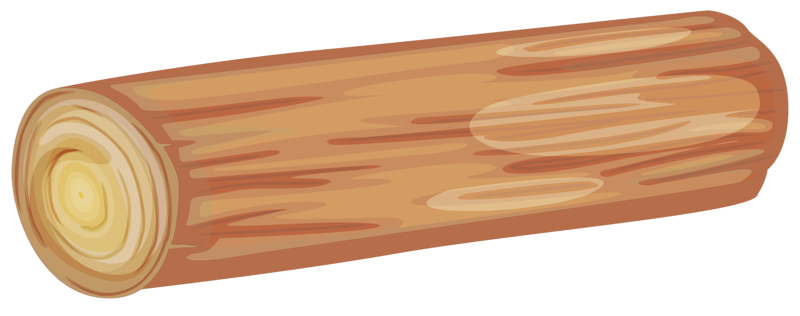 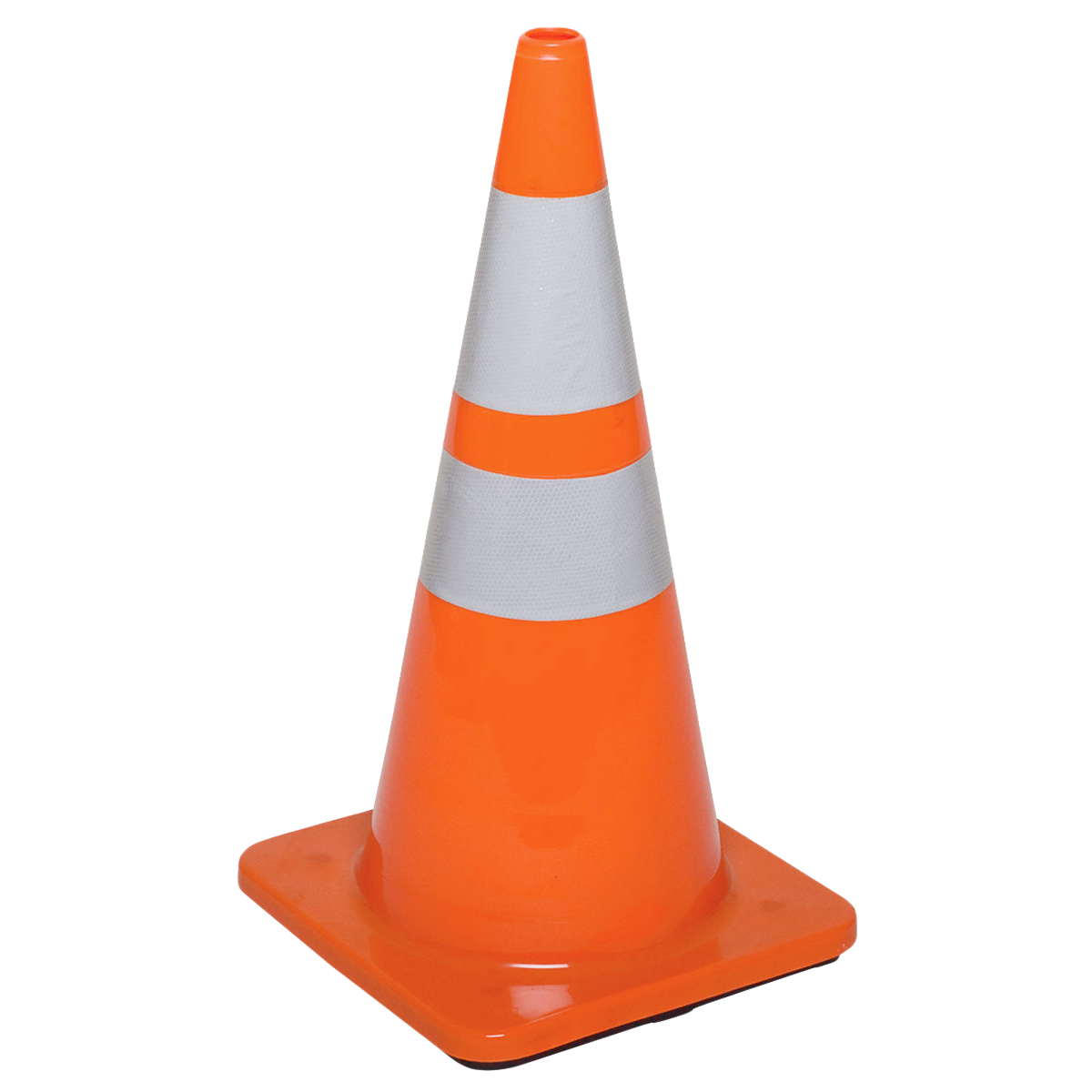 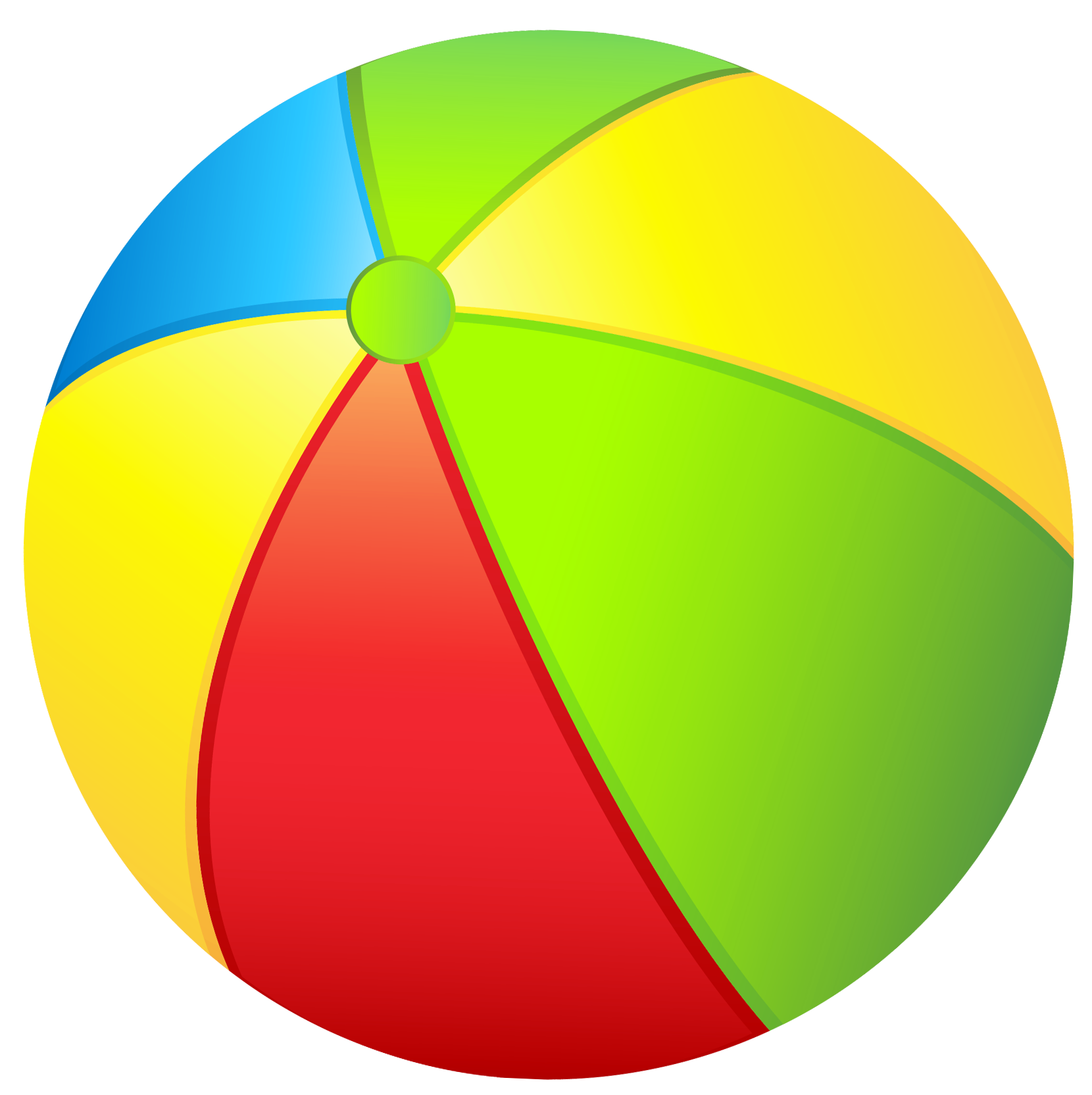 المفردات
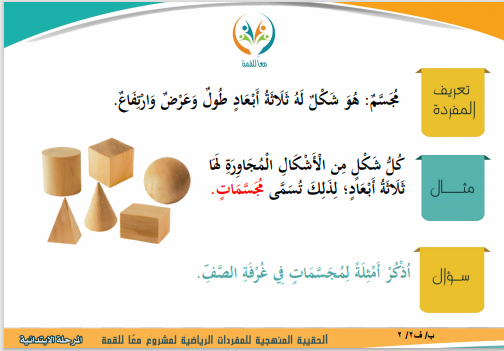 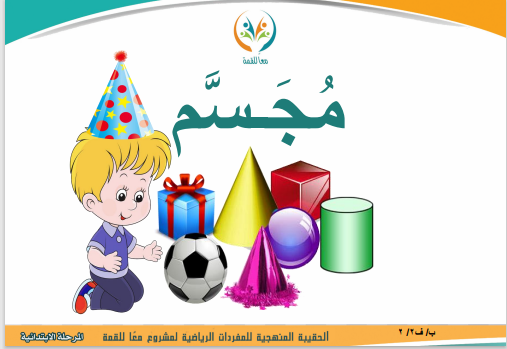 المفردات
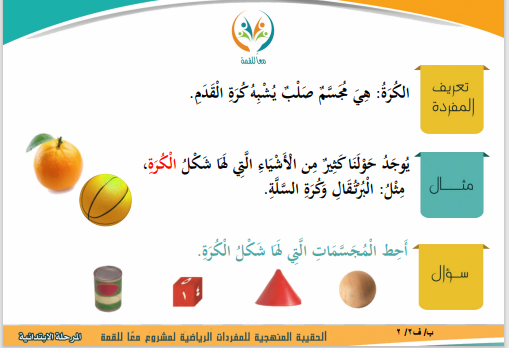 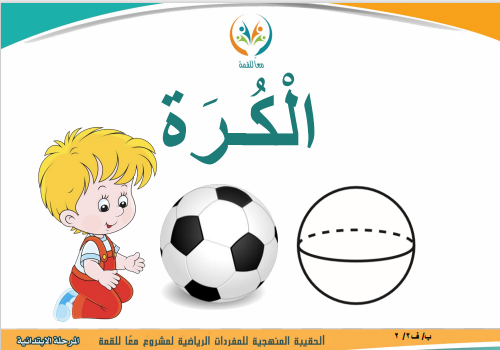 المفردات
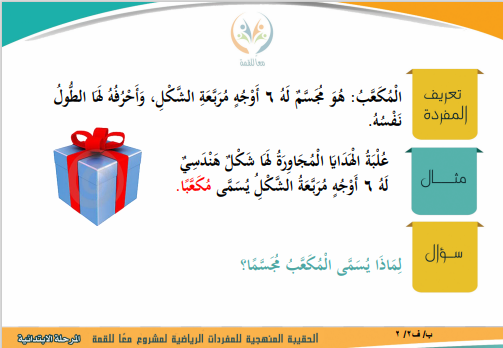 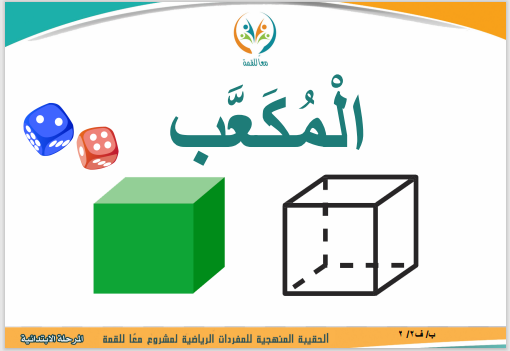 المفردات
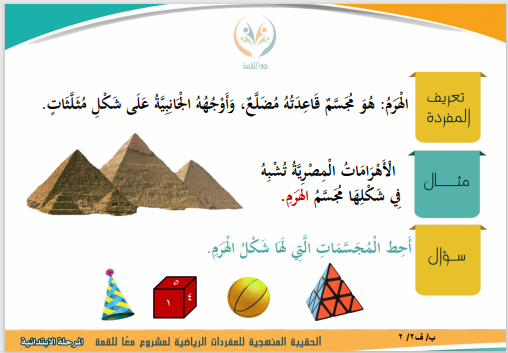 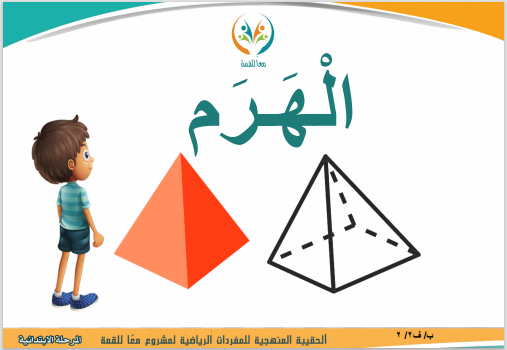 المفردات
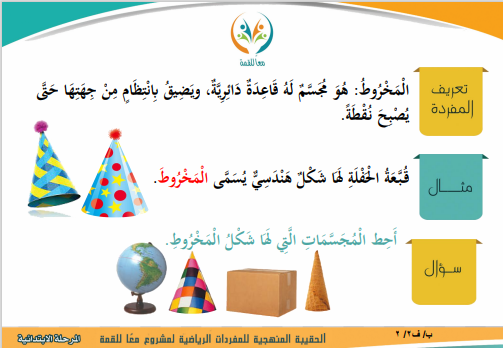 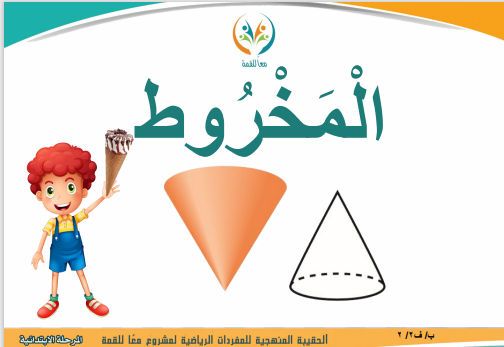 المفردات
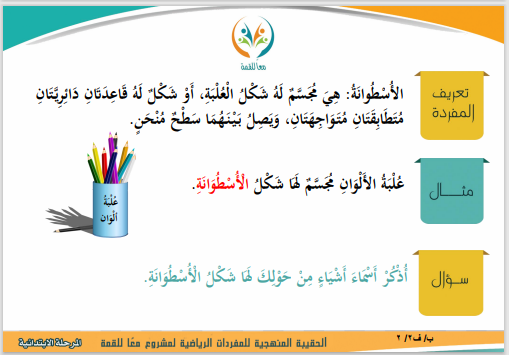 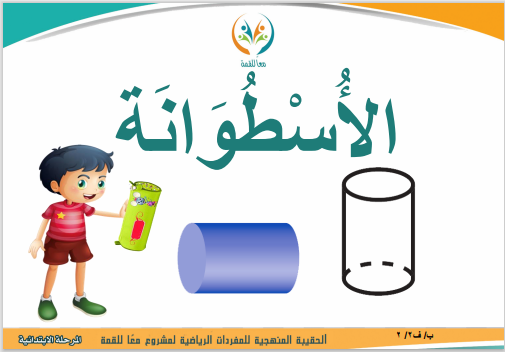 المفردات
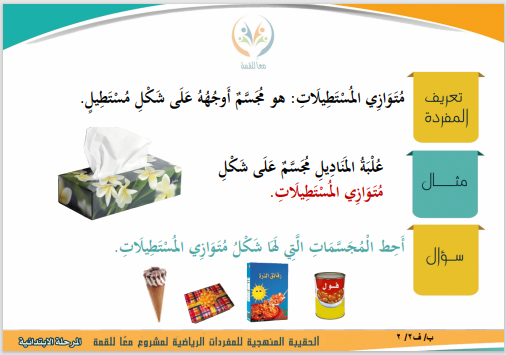 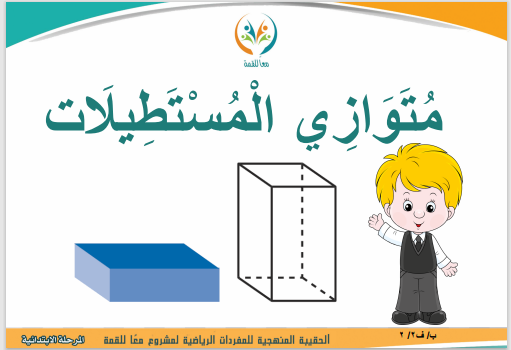 تأكد
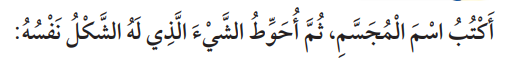 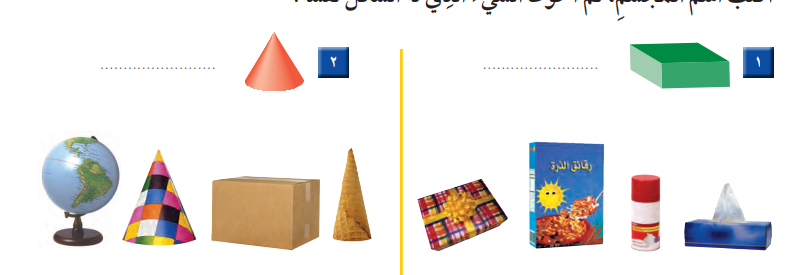 مخروط
متوازي مستطيلات
تدرب
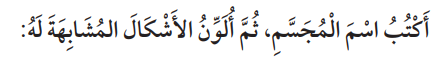 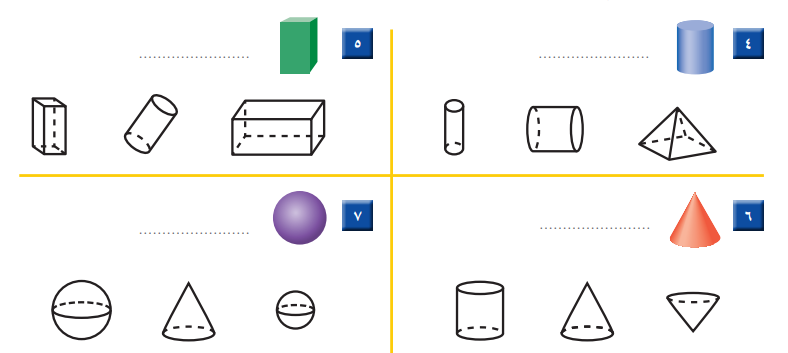 متوازي مستطيلات
أسطوانة
مخروط
كرة
تقويم
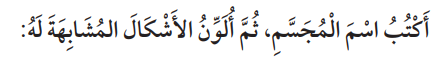 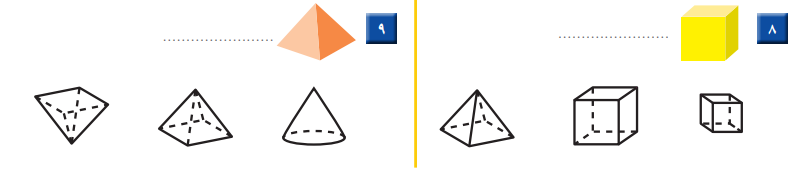 هرم
مكعب
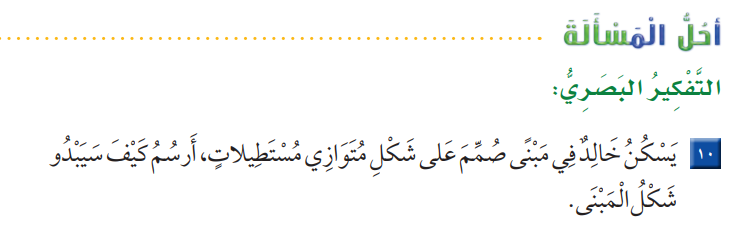 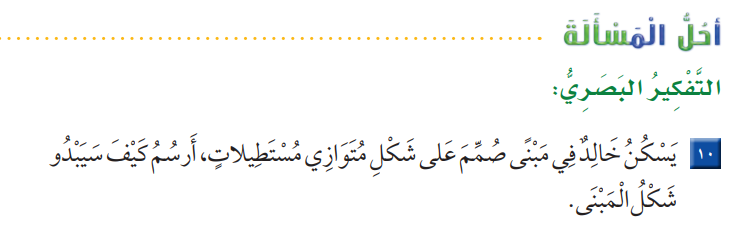 الواجب في منصة مدرستي
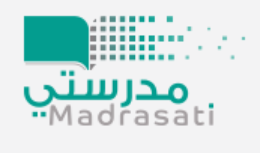